Skills  for  Life
The Second Half of the Rapid Eye Model
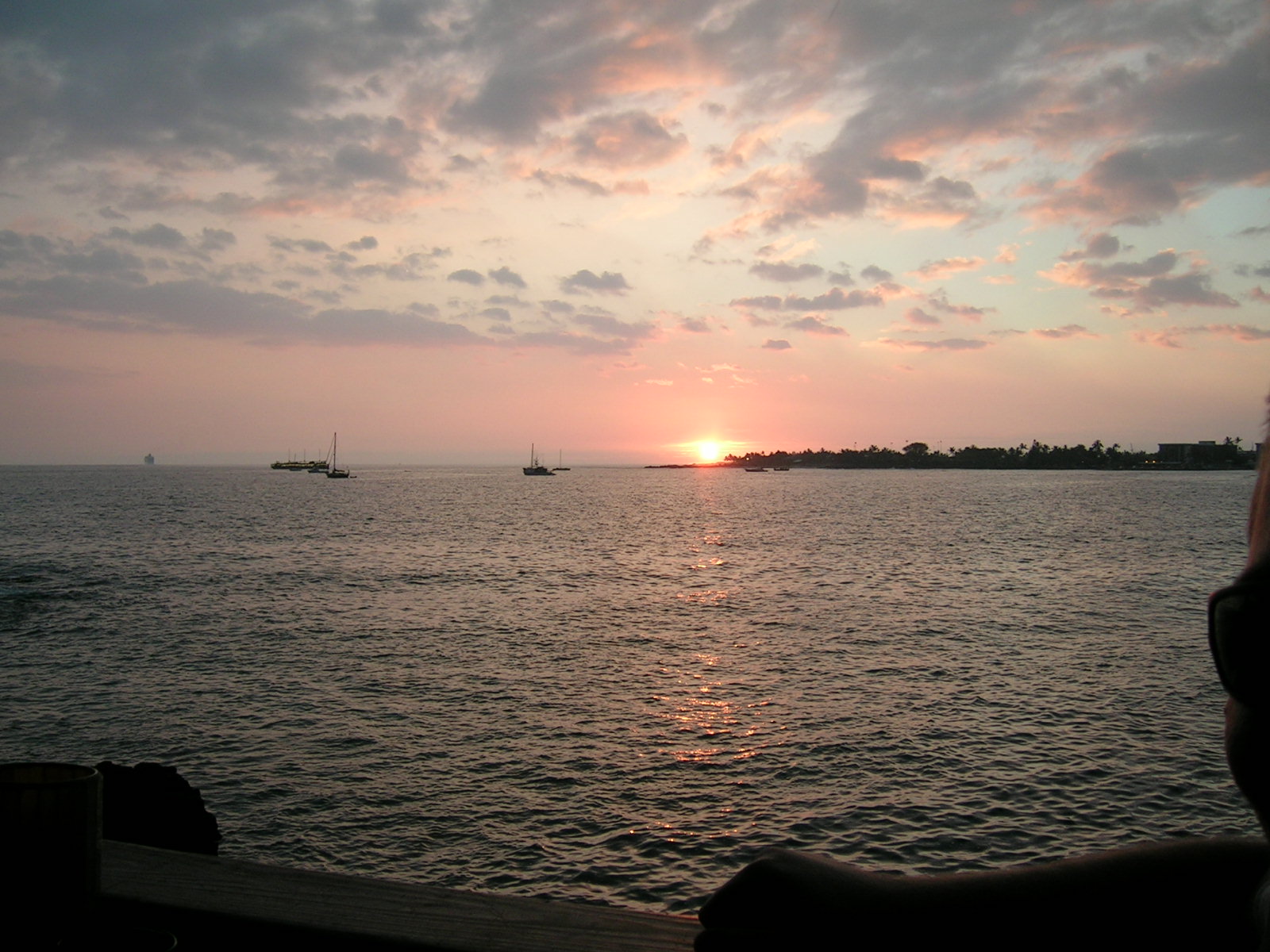 This presentation created by 
Julia Fairchild 
with loving Aloha!
The Principle of Perception
Your  Perception is 
Your Reality!
Energy is only energy  -- until you place a perception on it. . .
Coupled with the perceptions
 of another. . .
That which we ‘image-in’ is based on our predisposed conditioning, memories, assumptions, experiences,
 beliefs,
and upon what we are able to entertain as our possible reality  What we perceive IS our REALITY
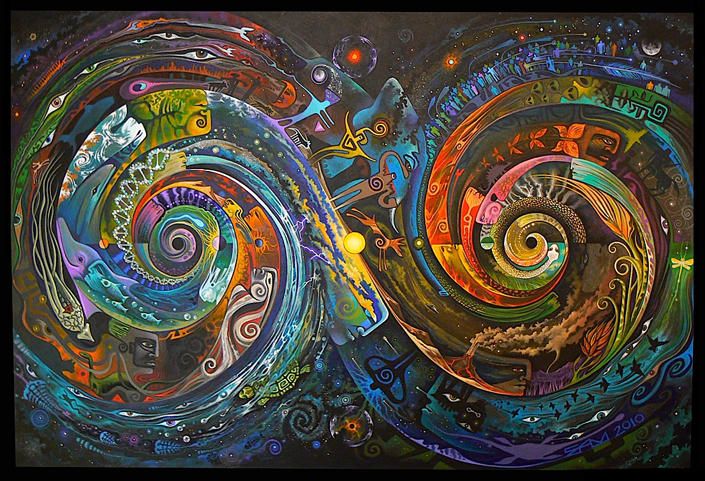 These perceptions weave the fabric of our life experience.
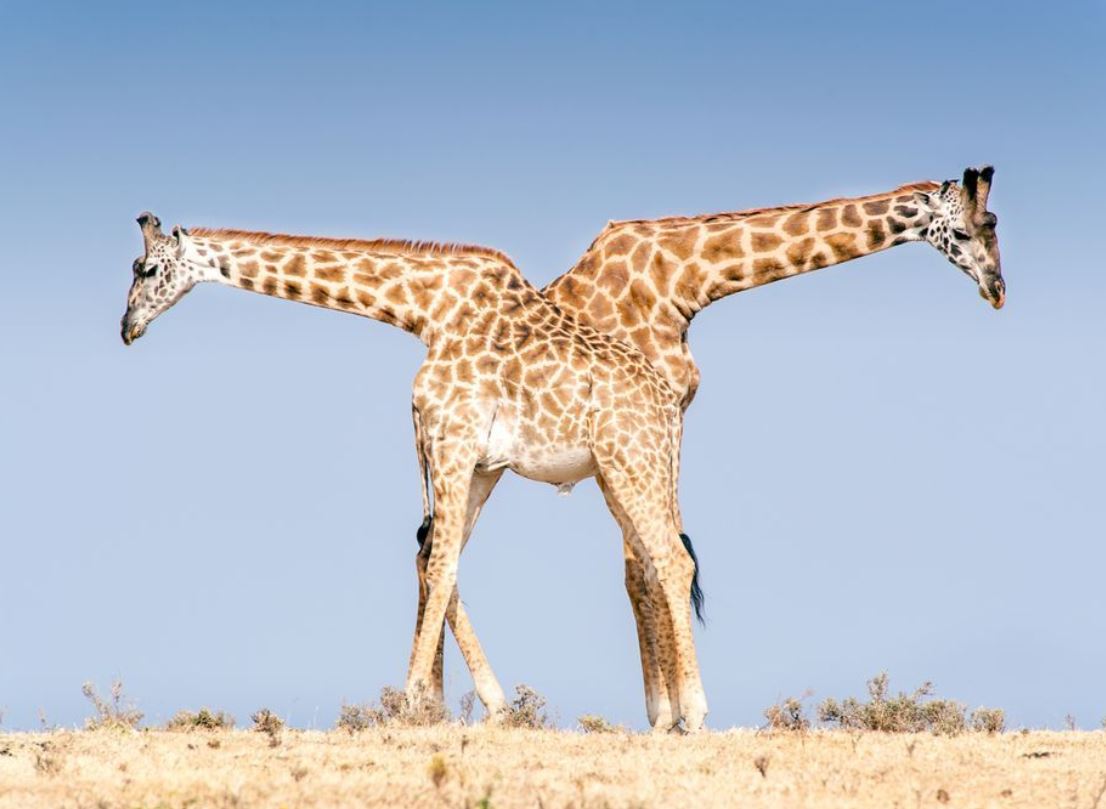 Until a perception we hold subconsciously is challenged, we may be unaware that it IS our perception –
it may ride along in our blind spot wholly undetected, until we unknowingly change lanes in its path…
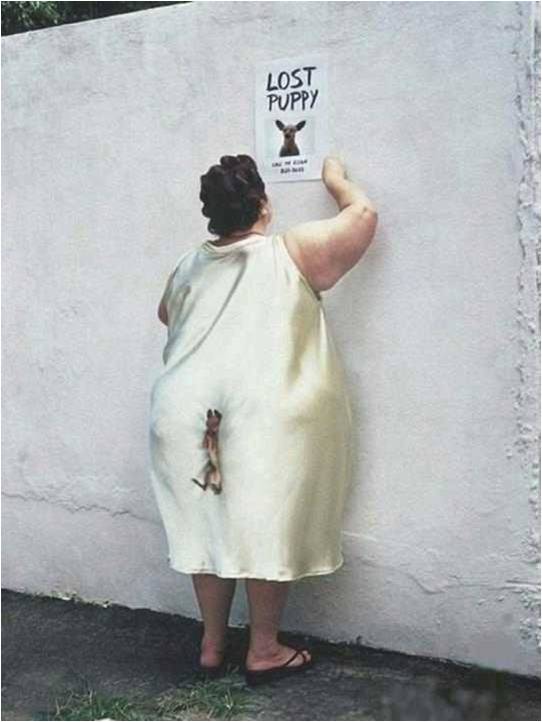 Perceptions of which we are unaware can cause pain in our lives…

Which is our first clue to look for the hidden messages, patterns, discords -- whatever causes us discomfort is a message to look for the misperception about what is REAL, and what we can do to bring our lives back into focus and balance.
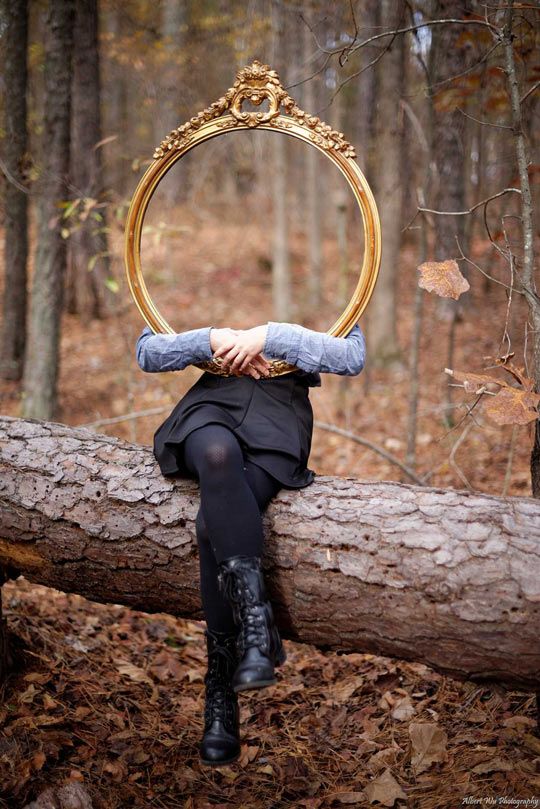 There are things known, and there are things unknown, and in between are the doors of perception.

Aldous Huxley
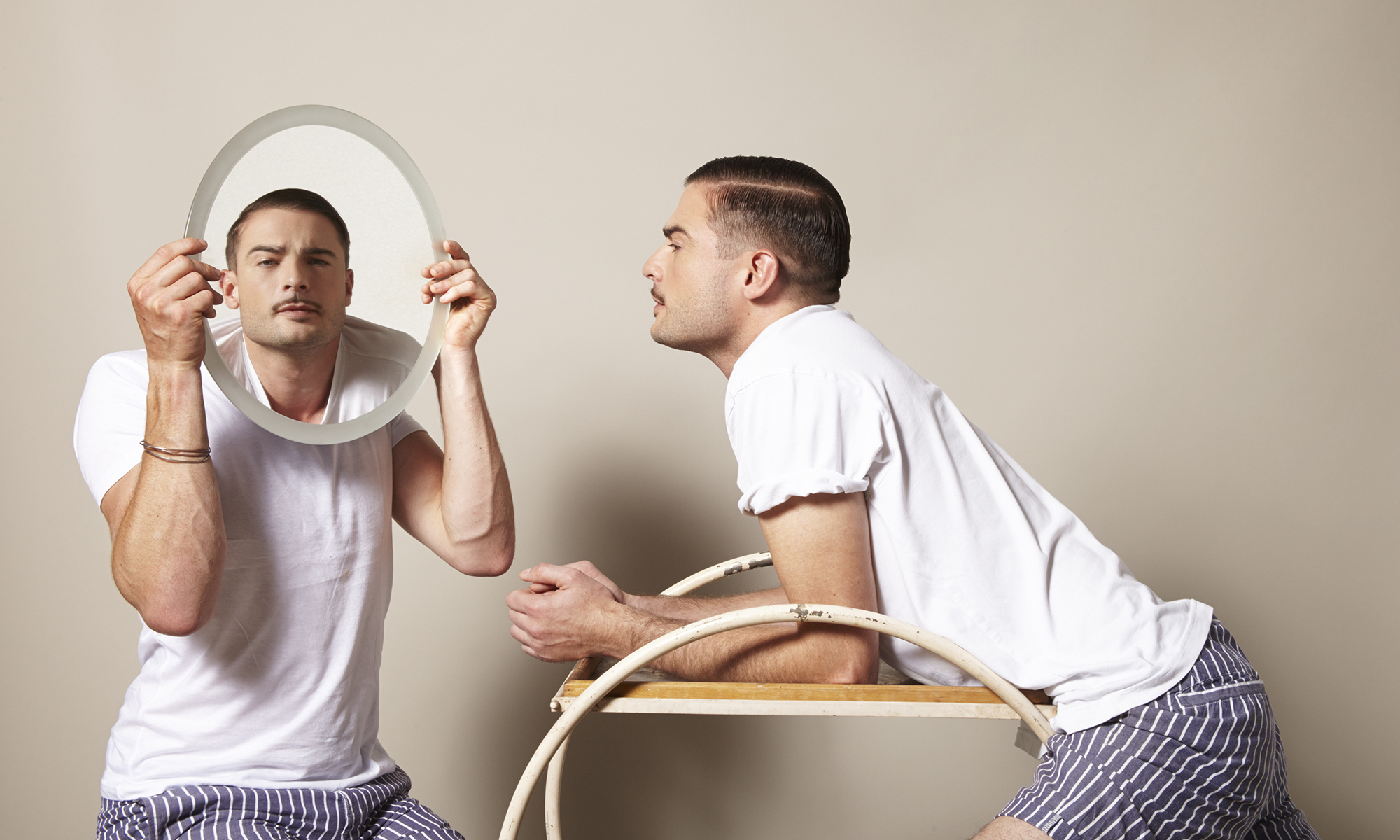 Your perception of me is a reflection of you.
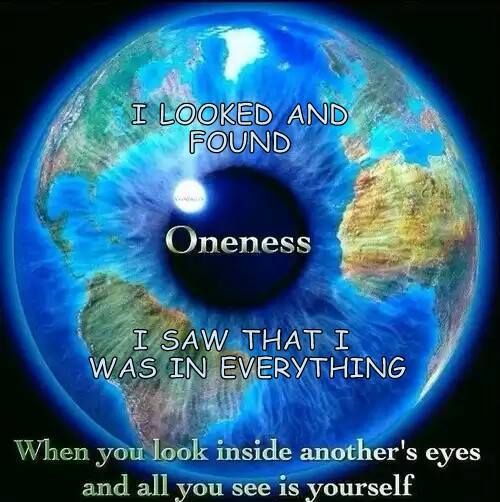 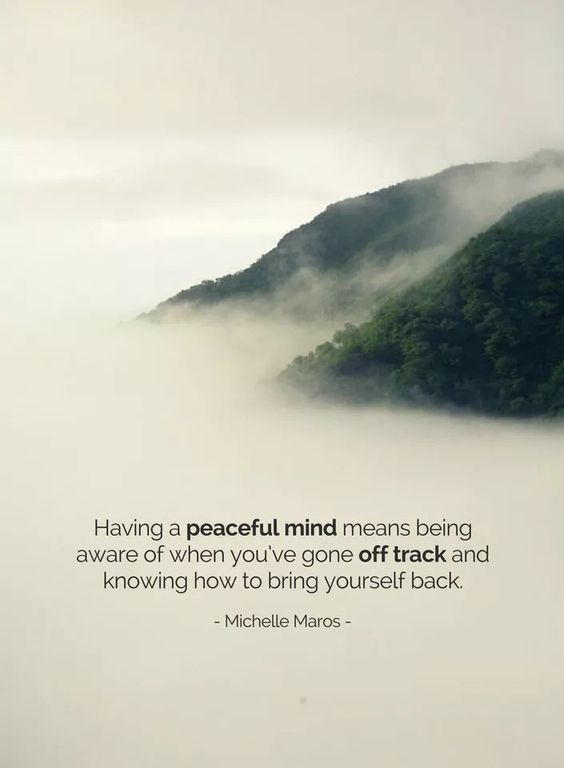 What do you see?
Coming?      Or  going?…
[Speaker Notes: It is said that if one sees ‘coming’ first, they are more optimistic, and ‘going’ first denotes pessimism as a first response.  Being able to see both if helpful in understanding how easily our brains perceive that which we are unaware of.]
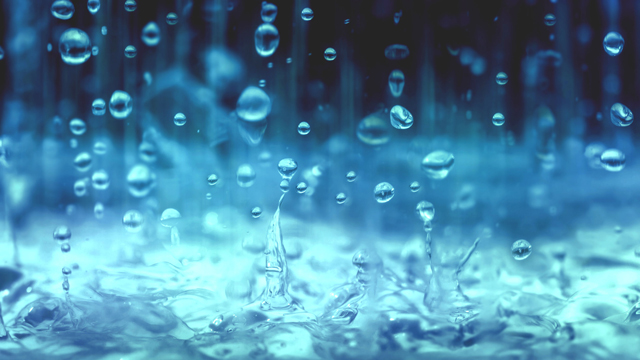 Cynicism is a choice. . .

Optimism is a better choice!

Shondra Rimes
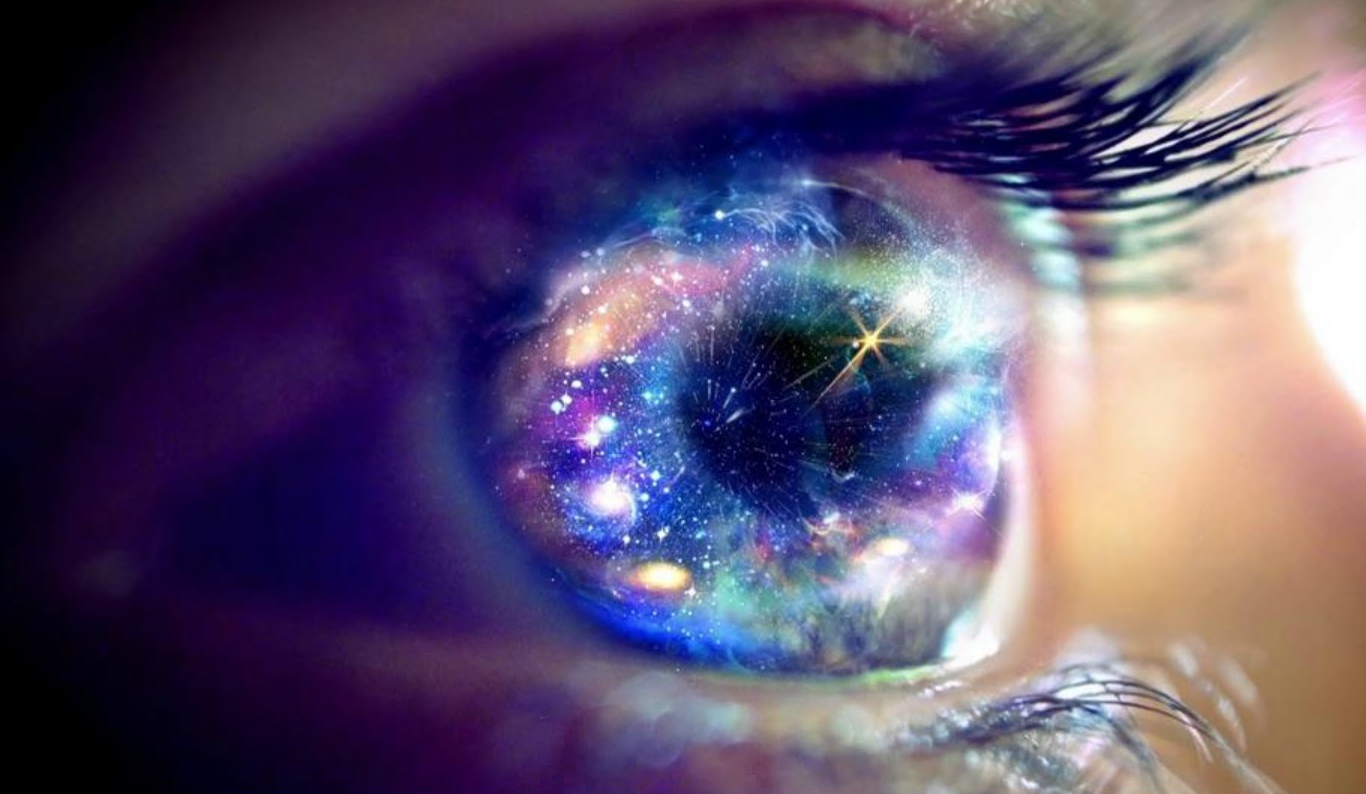 Optimism is the faith that leads to accomplishment. 

Nothing can be 
done without 
hope and 
confidence.


Helen Keller
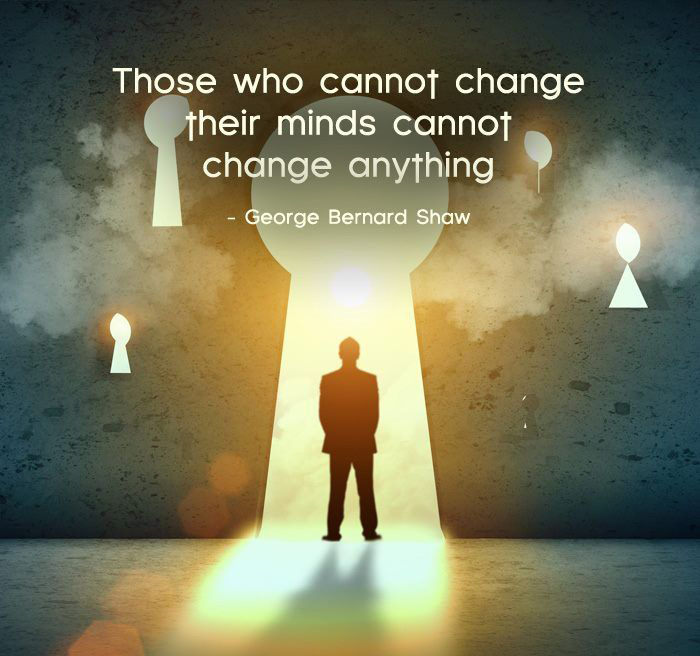 YOUniversal TRUTH!

The only thing wrong with you – is you think there’s something wrong with you  ~ You don’t know who you are!
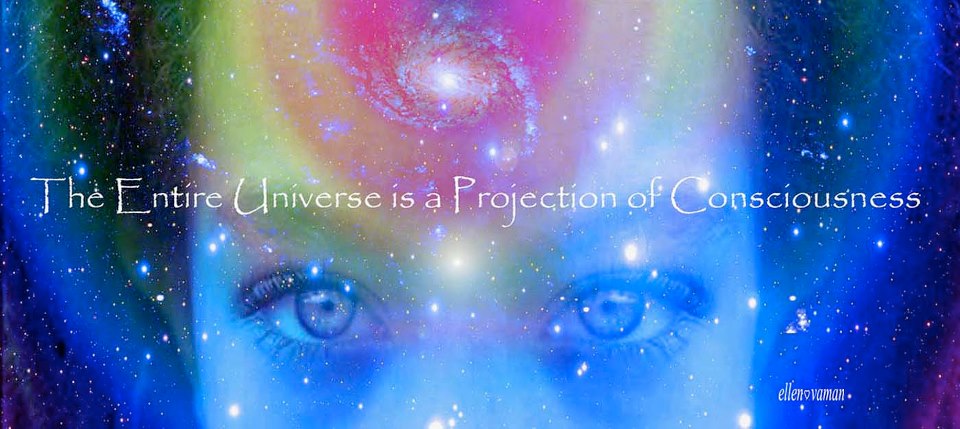 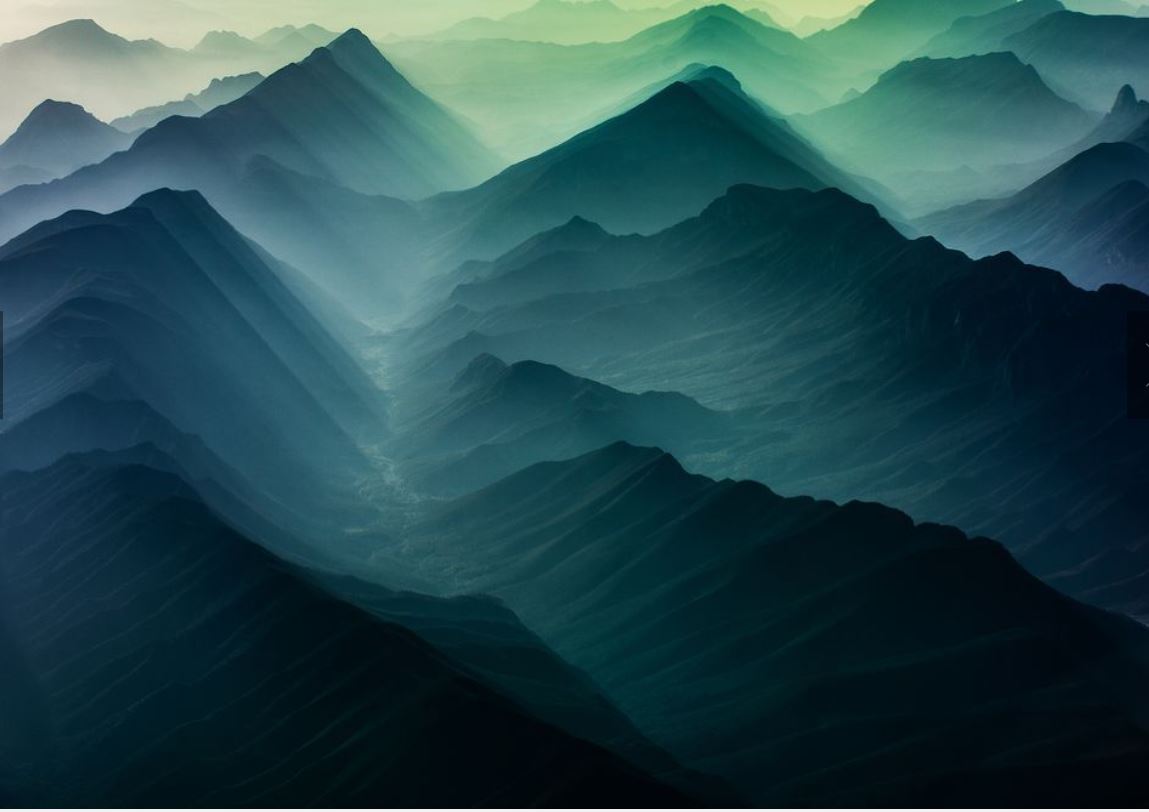 If the doors of perception were cleansed, everything would appear to man as it is. . . . . infinite		
							William Blake
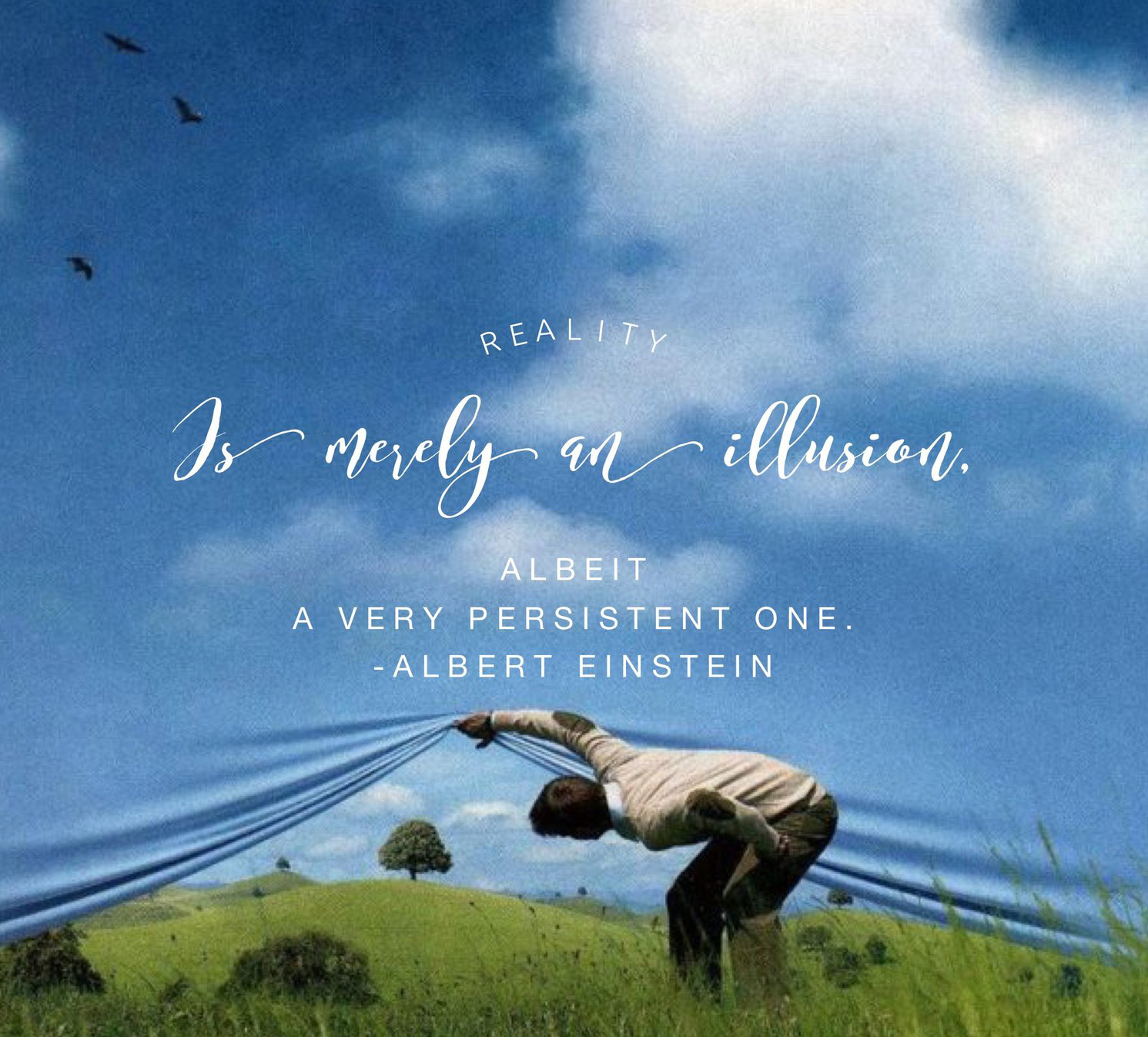 Reality is merely an illusion, albeit a very persistent one.
Albert Einstein
You cannot STOP doing anything








You must START doing something ELSE
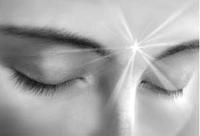 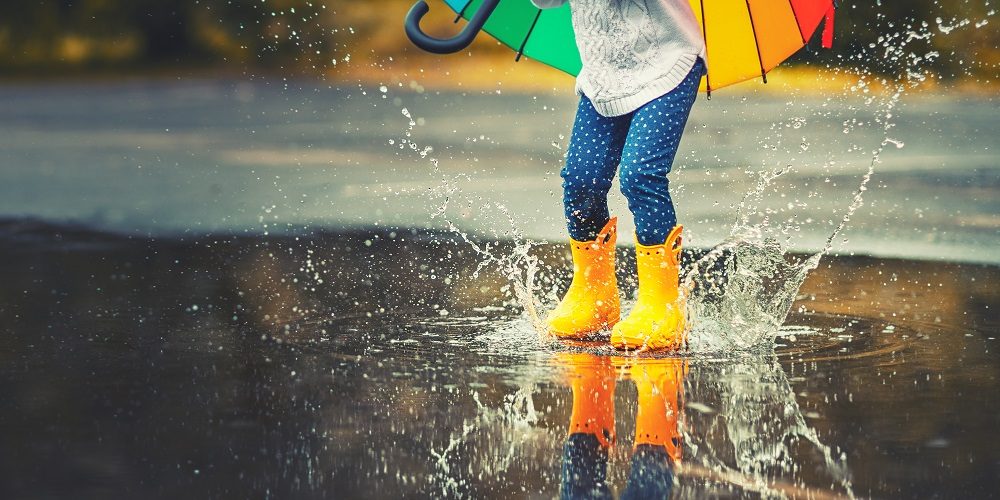 Perspective can cause two people 
to look at the same thing 
and see two totally different things.
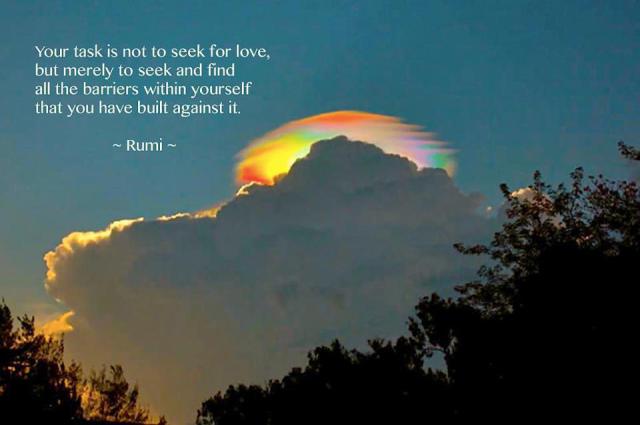 About Choosing:
This is a process designed to occupy and exercise your mind INSTEAD of worrying.  The process should take you some time, and not be rushed or written down.  The POINT is to memorize and hone your list
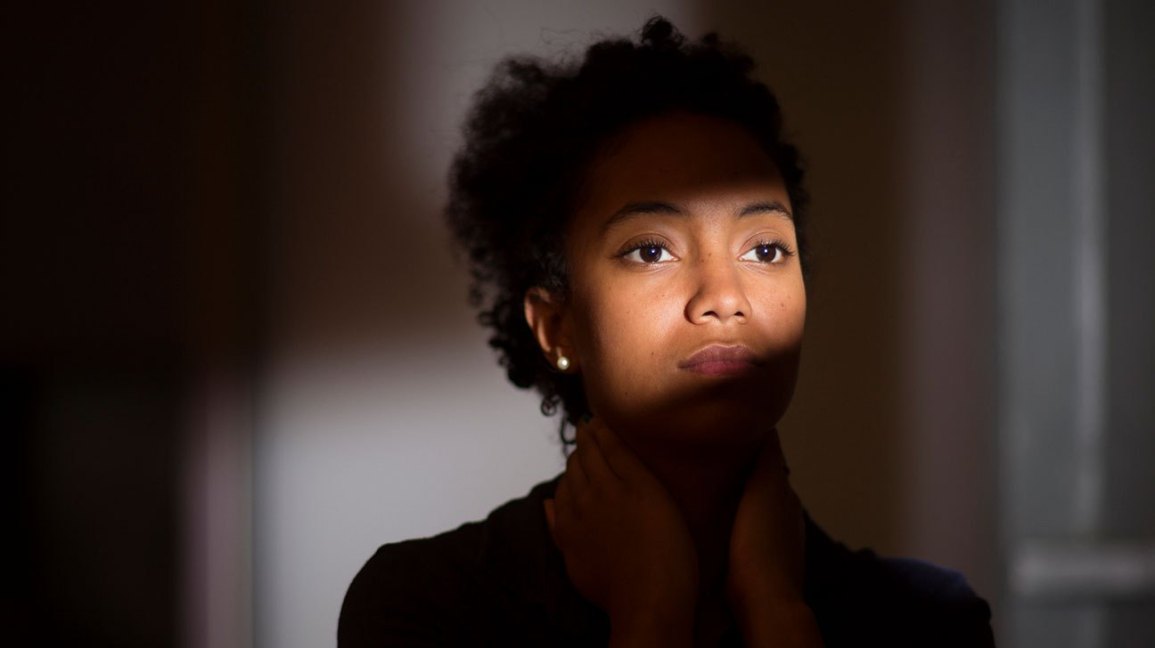 The primary cause of unhappiness is never the situation but your thoughts about it.
Eckhart Tolle
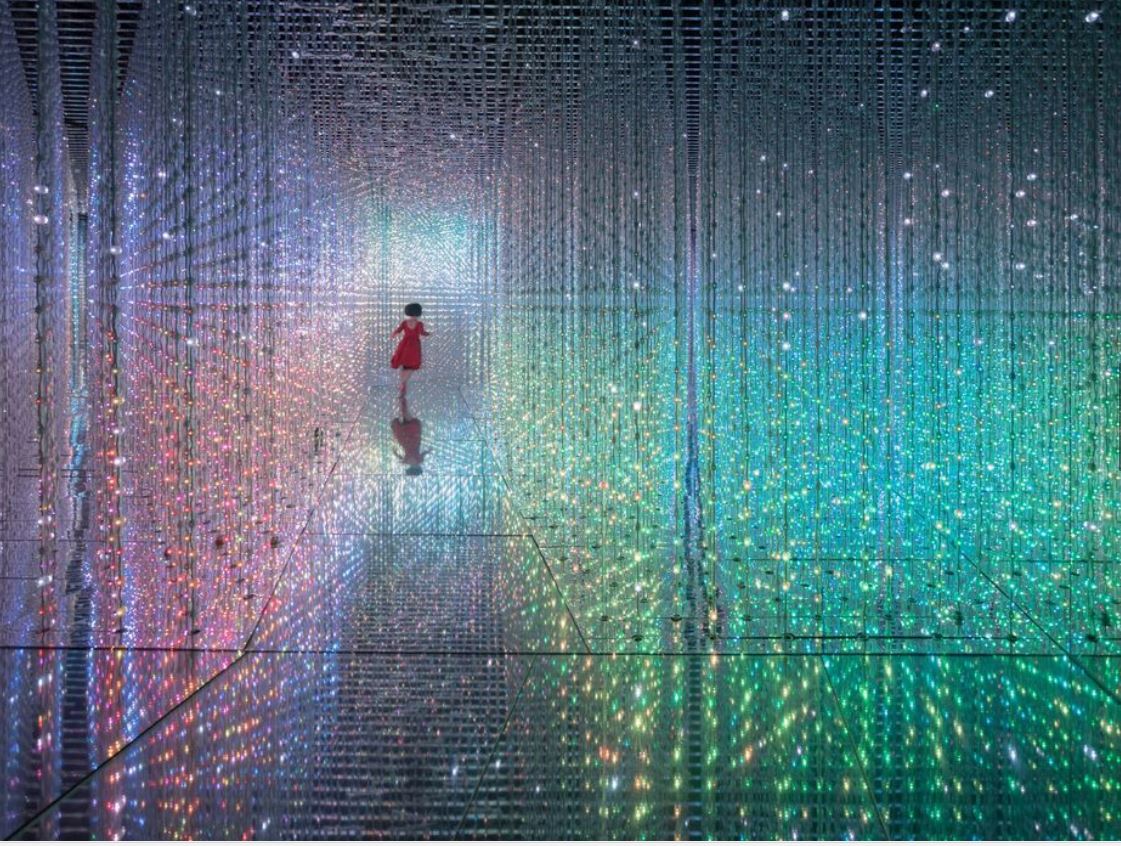 Your  opinion is your opinion, your perception is your perception.
Do not confuse them with facts or truths
		John Moore
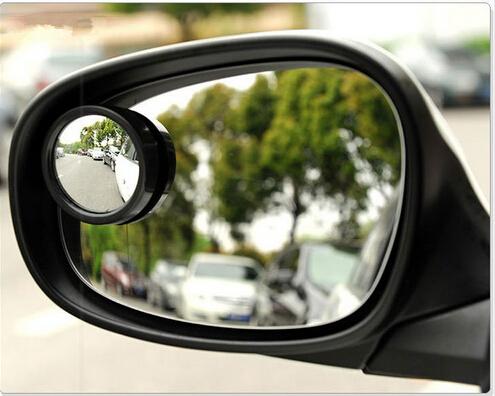 How does one discover their blind spots?
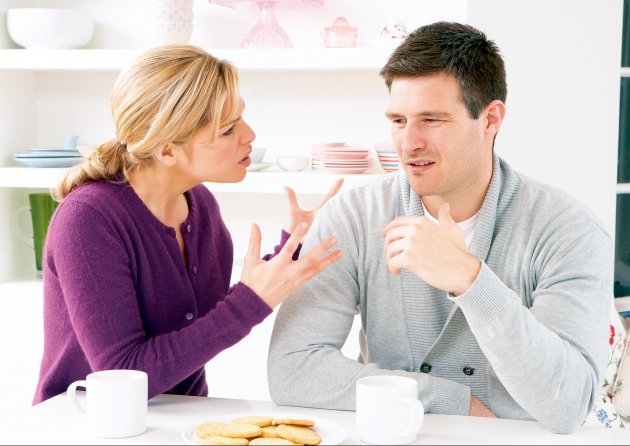 Look for uncomfortable patterns
                  in your life. . .
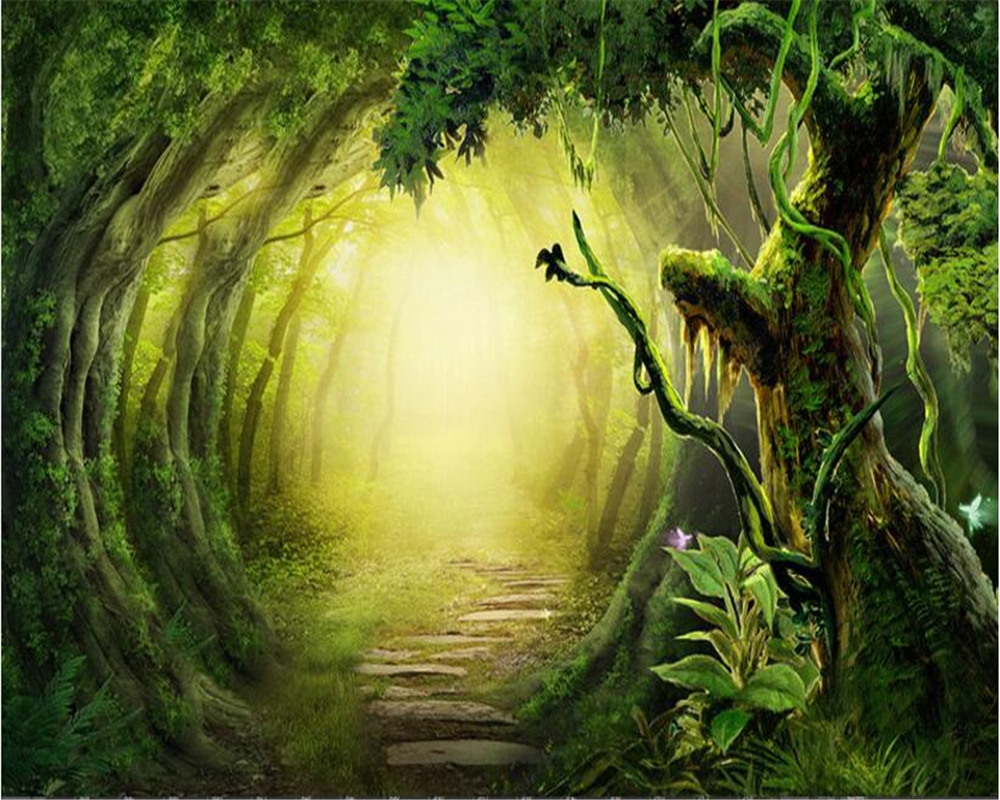 And continue on
 your  journey of self
discovery
Take stock of those things you want to change  and begin to figure out what you want instead.

ASK others to help you see your blind spots
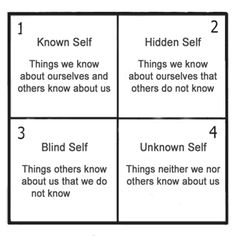 Find ways that work for you to make a serious study of your own beliefs and perceptions that are steering you in paths you choose to change.
Journal
Find a Compassionate Witness 
Try Peer Counseling
Seek out a Trusted advisor
Rapid Eye Technology
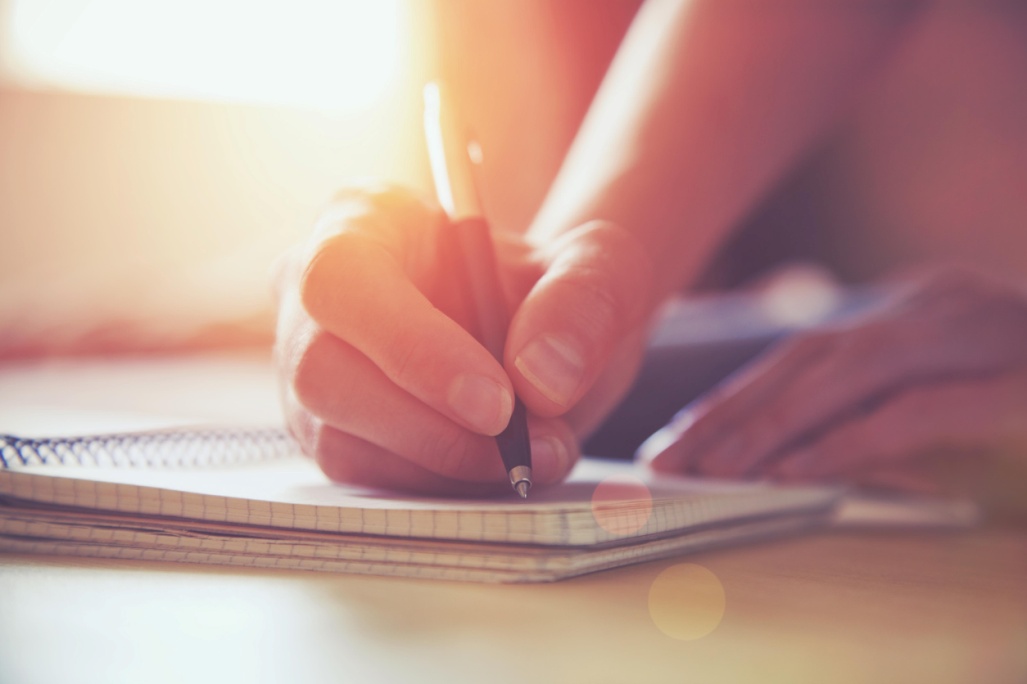 JOURNAL
All your answers lie within –- mine them!
Journals can save your LIFE!  Writing can capture thoughts you didn’t know you had, and channel deep inner wisdom otherwise untapped.  Spiritual Memory Is fleeting –Journals can preserve and protect  precious insights and shed Light in the darkness
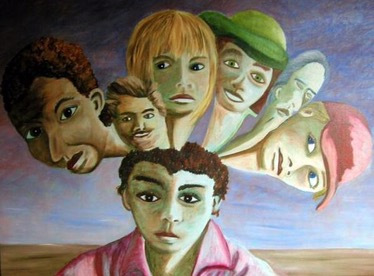 Inner Self Dialogue
We ALL have inner children, guides, guardians, judges, critics,  and even ‘villains’ who rule our lives without our conscious awareness.
Gaining access to these inner ‘beings’ (states of being) and creating co-operation among them can go a very long way in allowing cohesion and integration within our lives – being able to live in integrity with our ideals without interference from inner conflicting subconscious characters in our makeup who mean well but who are operating without full awareness of the ‘facts’, of  current ‘reality’, or of our best and highest good
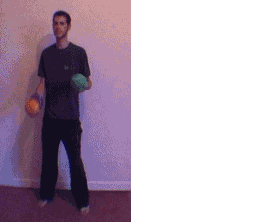 We each operate from two sides of the brain, which have very different roles:
Left brain – conscious, logical, bottom-line thinking which keeps us sane and operating on a day-to-day basis of logic and reason – roughly 10% of our brain power at our conscious disposal --
Right-brain sees the whole picture from beginning to end, operates in positive/spiritual mode, home to imagination, memory, artistic abilities, and in short, is the 90% of our brain which “uses us” according to our subconscious and superconscious filing systems, belief systems, perceptions, ancestral programs,  etc.
Both sides of these stories can be accessed by a simple technique of writing which allows both hemispheres of the brain to participate in ongoing dialogue.  

Simply switch the pen from one hand to the other, designating your dominant hand as the one asking the questions, and your opposite hand as the one who answers.  

If there is any coaching, it is of dominant hand – helping to formulate questions – never allow anyone to suggest your answers!  They will come from within.
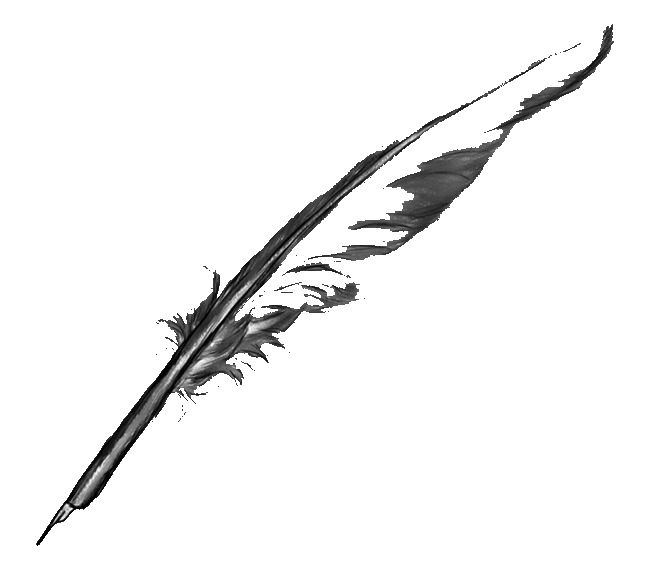 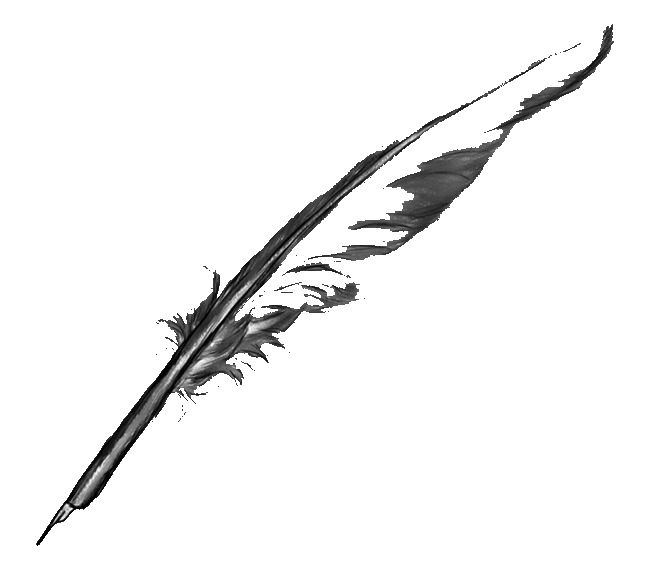 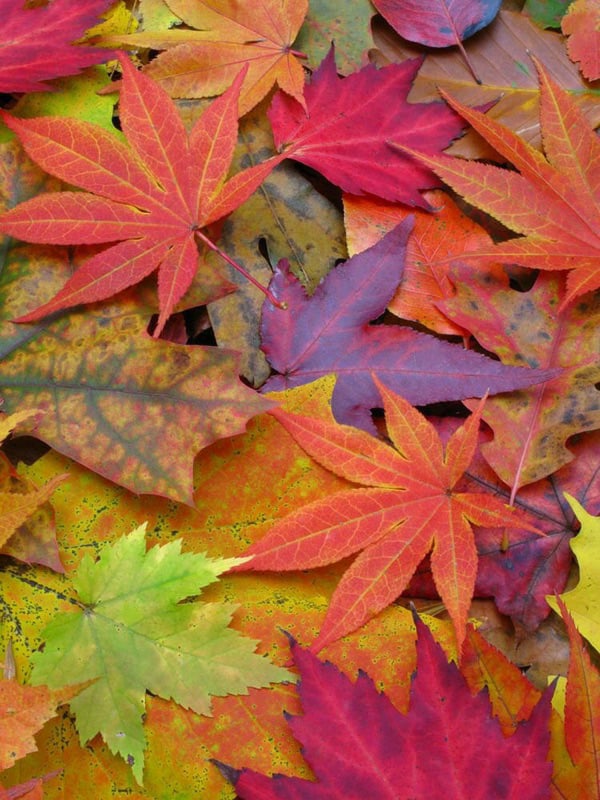 If there are more than one voice speaking from the subconscious mind, one can simply change colors of ink to accommodate each participant. 

 It is possible to have a full array of inner voices attending a meeting conducted  within the pages of your journal.
List the challenges and regrets that you have experienced in your life -- the ones you wish had been different, or those that have shaped your perspectives and perceptions.  There is a process called the ‘BASK’ model

For each such experience, journal:

Behavior - What happened -- what were the circumstances? (Mental) 
Affect - How did it make you feel? How do you still feel about it? (Emotional)
Sensation  - Where did you feel that in your body - how has it affected your health? (Physical) 
Knowledge  - What were the gifts of this experience? How are you stronger or more capable or more compassionate as a result of this life path? (Spiritual)
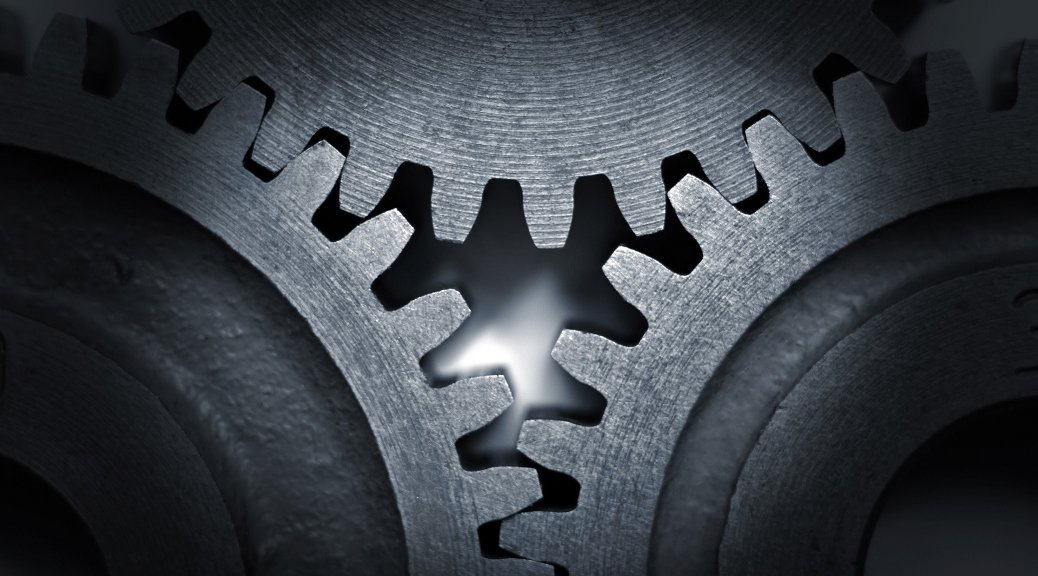 Remember  to include both sides of the brain, as well as conscious and subconscious (sometimes even super conscious) memories by using both hands to journal.